從年青人角度探討金融科技與電子消費的關係
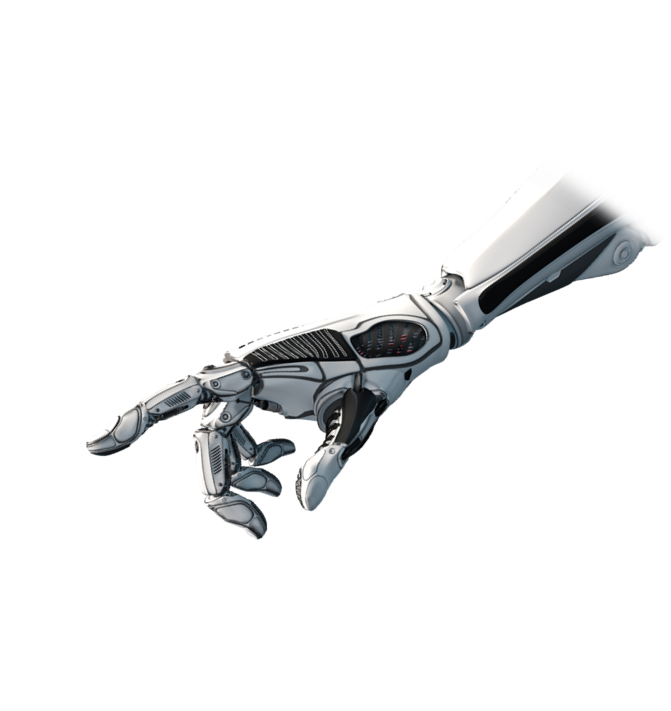 FinTech
      e
      c
      h
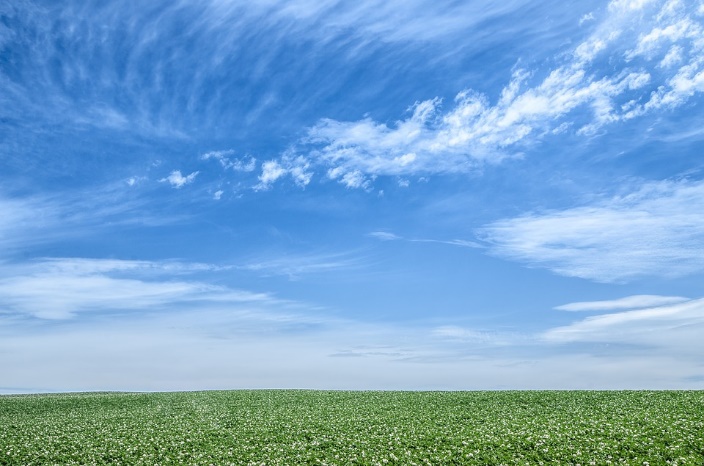 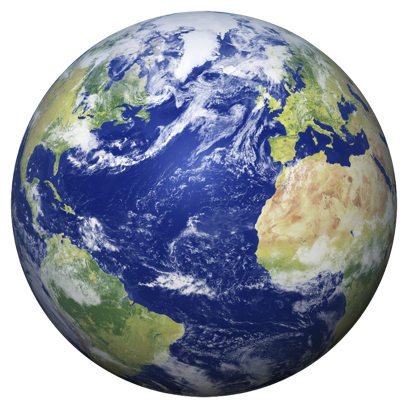 e-pay
Prof. Louis Cheng
S H Ho Professor  of Banking & Finance
Hang Seng University

恒生大學 何善衡博士銀行及金融學教授
Master
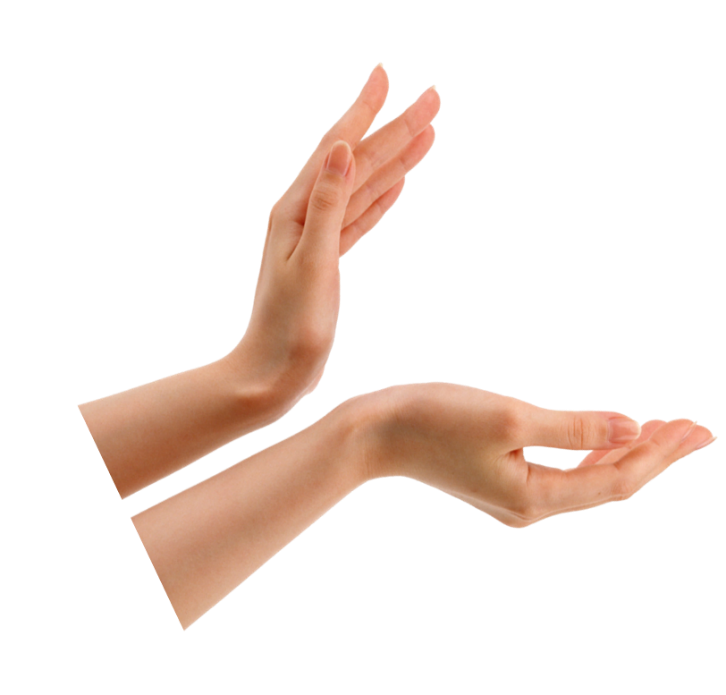 Date: Mar 10, 2022
Time: 2:40-2:55pm
Place: A401
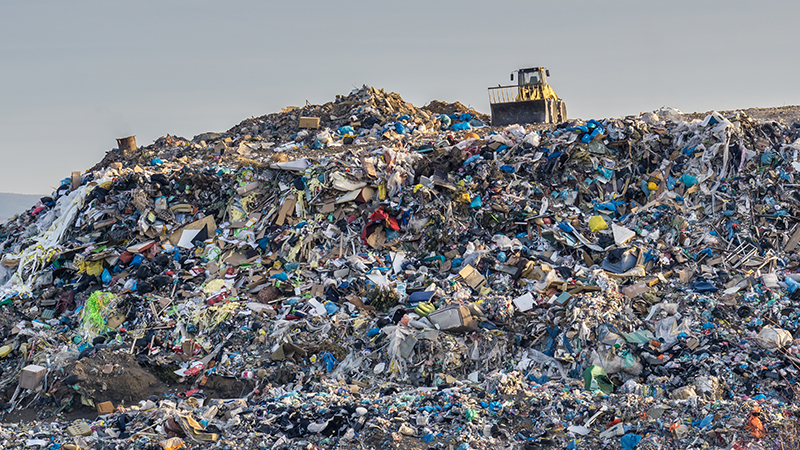 Animation: https://imechewebresources.blob.core.windows.net/imeche-web-content/images/default-source/default-album/shutterstock_597557036.jpg?sfvrsn=53c08d12_0
https://www.freeiconspng.com/img/44736
醫院管理局公積金計劃投資委員會成員(2016-現在)
聯合國融資顧問
律師紀律審裁團之成員(2013-19 年)
研究資助局商學小組(自資學位界別)
2011-13年期間擔任香港理工大學校董會成員及大學退休金信託人
香港財務策劃師學會(IFPHK)考試理事會成員，2001年 CFPCM資格

為多間金融公司出任項目顧問: 
証監會、積金局、香港交易所、投資者教育中心
中銀私人銀行、農行私人銀行、惠理基金管理公司(風險分析)、富邦銀行(財富管理)、銀聯信託、嘉信理財(美國)
鄭教授為兩本新高中企業、會計與財務概論課程教科書的作者，著作為培生出版的“基礎個人理財”及“財務管理”。鄭教授為
恒生大學 何善衡博士銀行及金融學教授及商學研究所主任。為醫管局公積金投資委員會成員，參與管理超過HK$680億港元(2020年3月)投資組合。
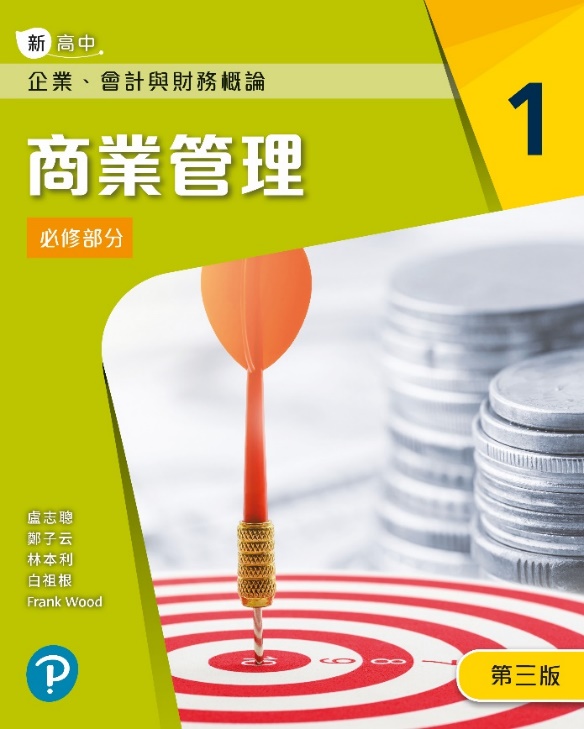 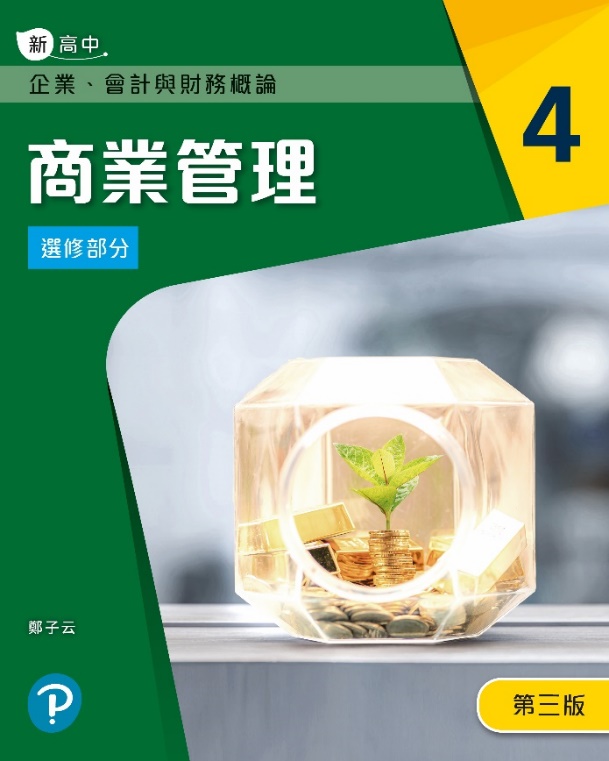 2
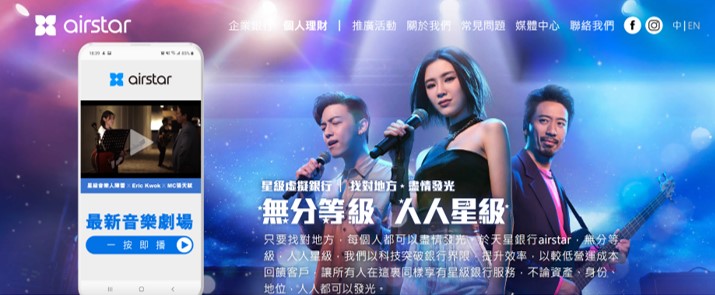 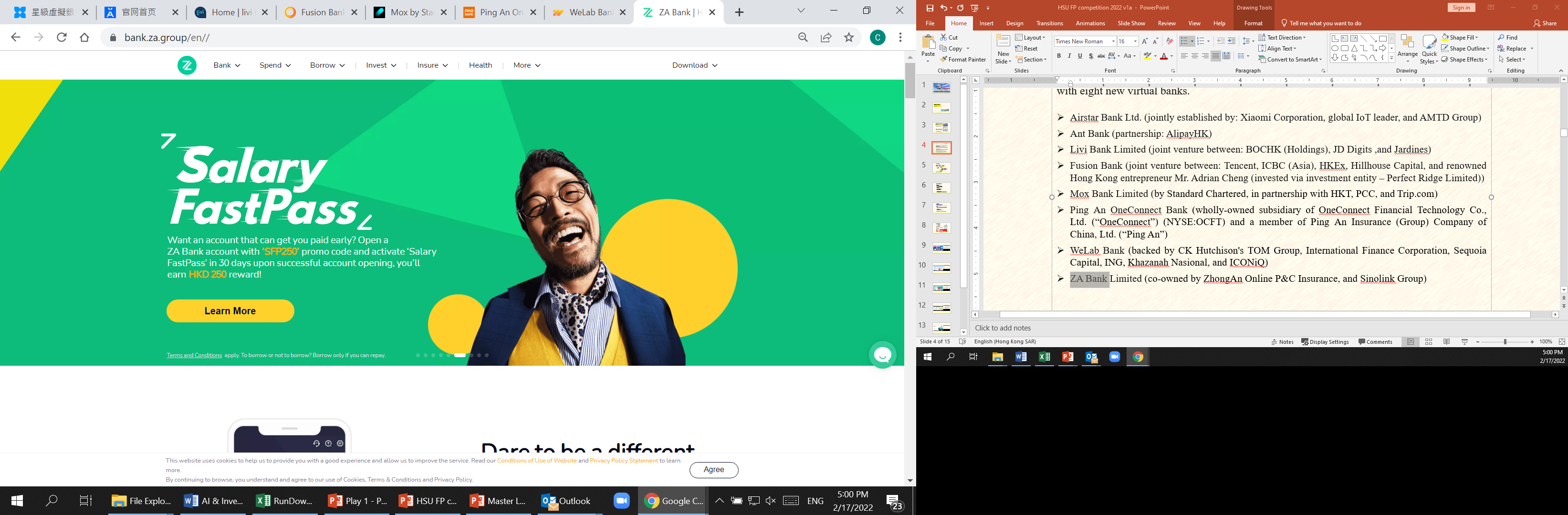 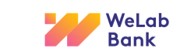 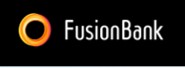 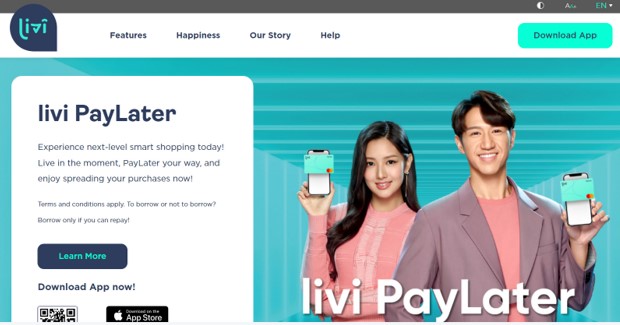 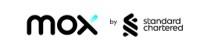 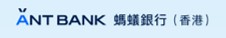 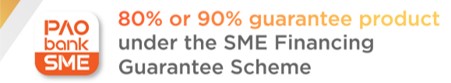 3
Hong Kong's digital banking begins with eight virtual banks (Sept 15, 2020)
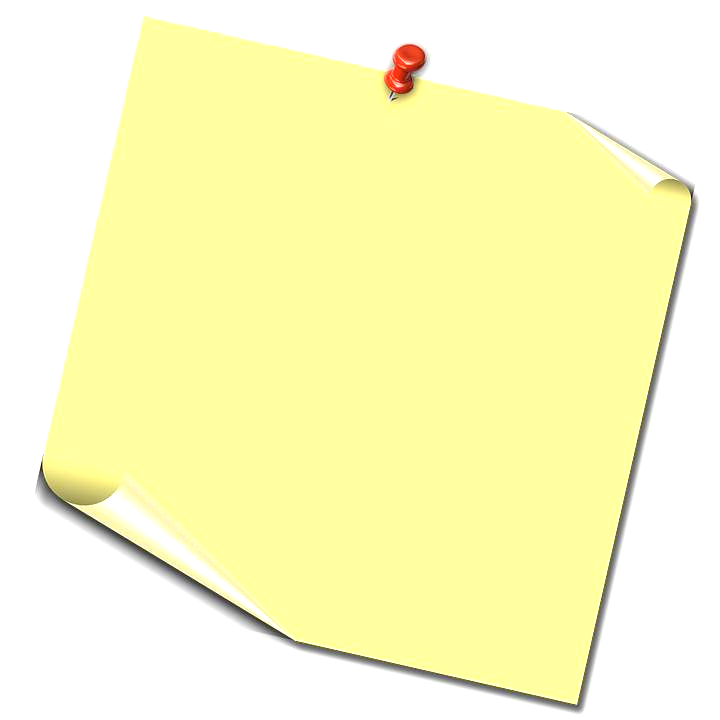 Do you know?
4
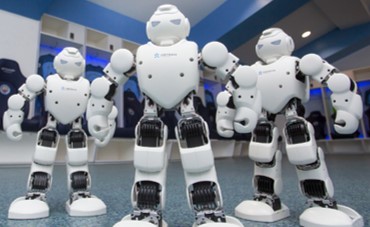 Fintech and Robo

Machine learning applied to finance is using artificial intelligence (AI) based on computer algorithm to make investment predictions by using BIG DATA.
Manchester City have partnered with a Chinese humanoid robotics firm, Ubtech Robotics, in a new sponsorship agreement
What is a robo-advisor?
A robo-advisor is an online, automated portfolio management service. Computer algorithms are used to choose appropriate investments based on risk tolerance and time horizon of clients. Robo-advisors offer services for a fraction of the cost of a human financial advisor.
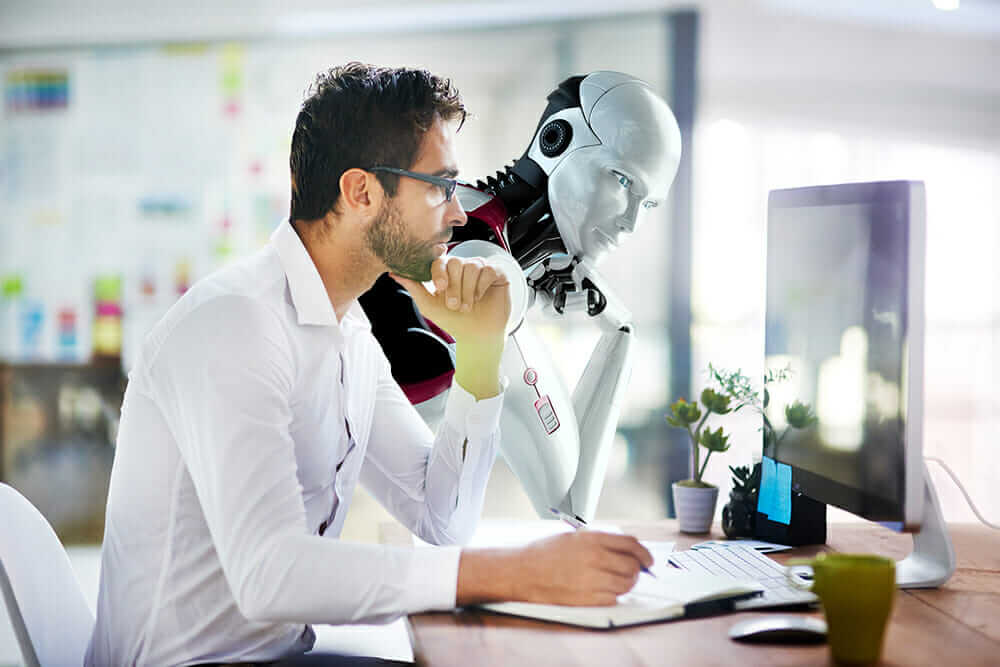 Source: https://www.nerdwallet.com/blog/investing/best-robo-advisors/
https://www.google.com/url?sa=i&source=images&cd=&cad=rja&uact=8&ved=2ahUKEwixiKTH1I3gAhUPat4KHQzGCG4QjRx6BAgBEAU&url=https%3A%2F%2Fwww.thetimes.co.uk%2Farticle%2Frobots-to-take-30-of-graduates-work-auditor-warns-d69rtmqtj&psig=AOvVaw36QZK7rpqKamETlDzdjUSN&ust=1548668065863251
https://www.thedrum.com/news/2016/09/14/manchester-city-promise-reinvent-the-fan-experience-through-partnership-with
5
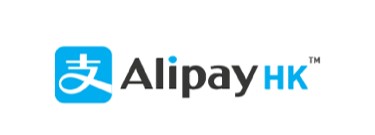 Disruptive innovation behind Fintech

Smartphone technologies

Cloud Computing

Big Data

Artificial Intelligence

Blockchain

Cybersecurity
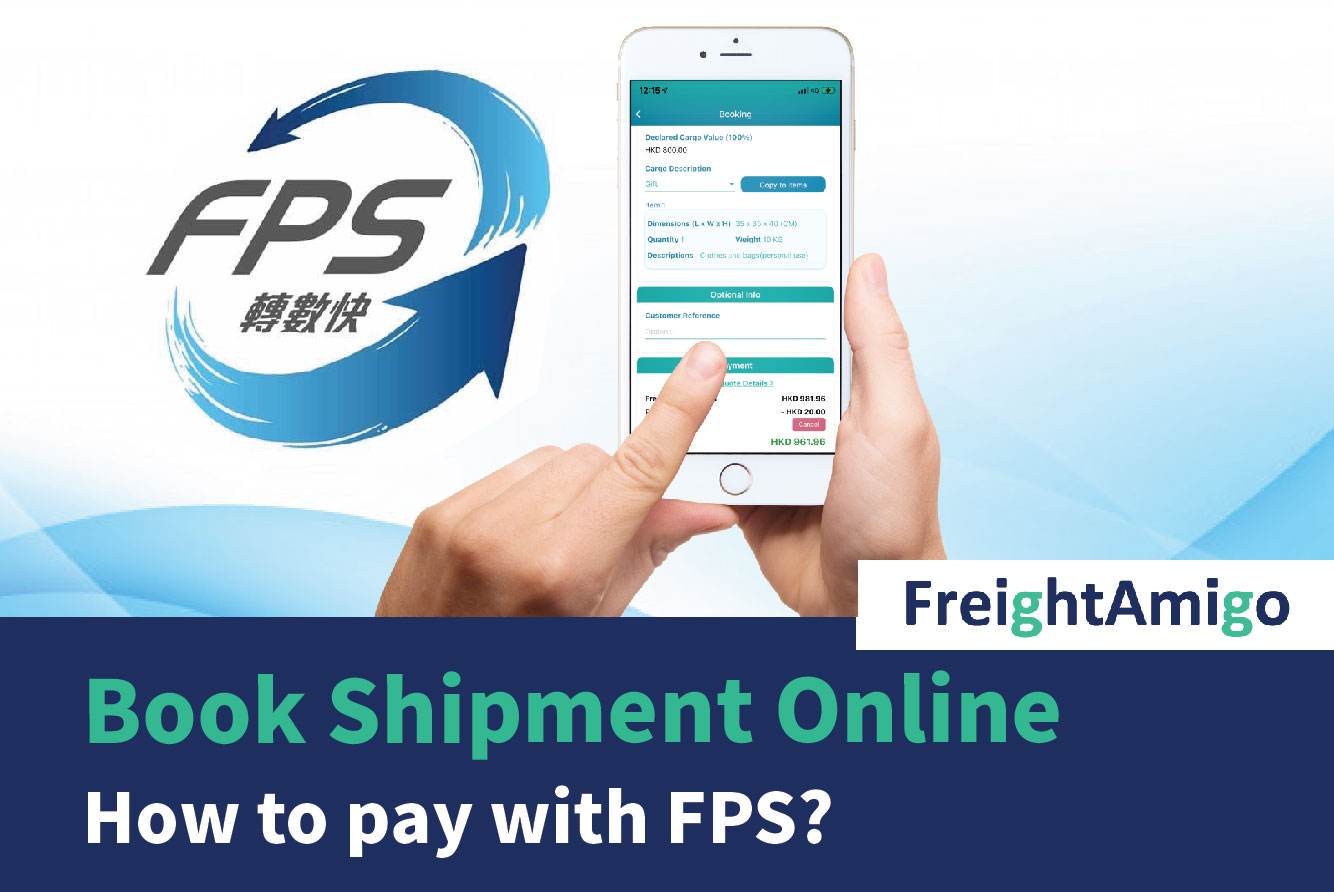 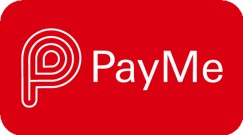 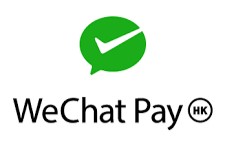 ~Thank You~
6